Miss Gloria’s Science
Mid-May 2020
This is Gordon. He wants to learn more about this plant. There seems to be a lot of it around.
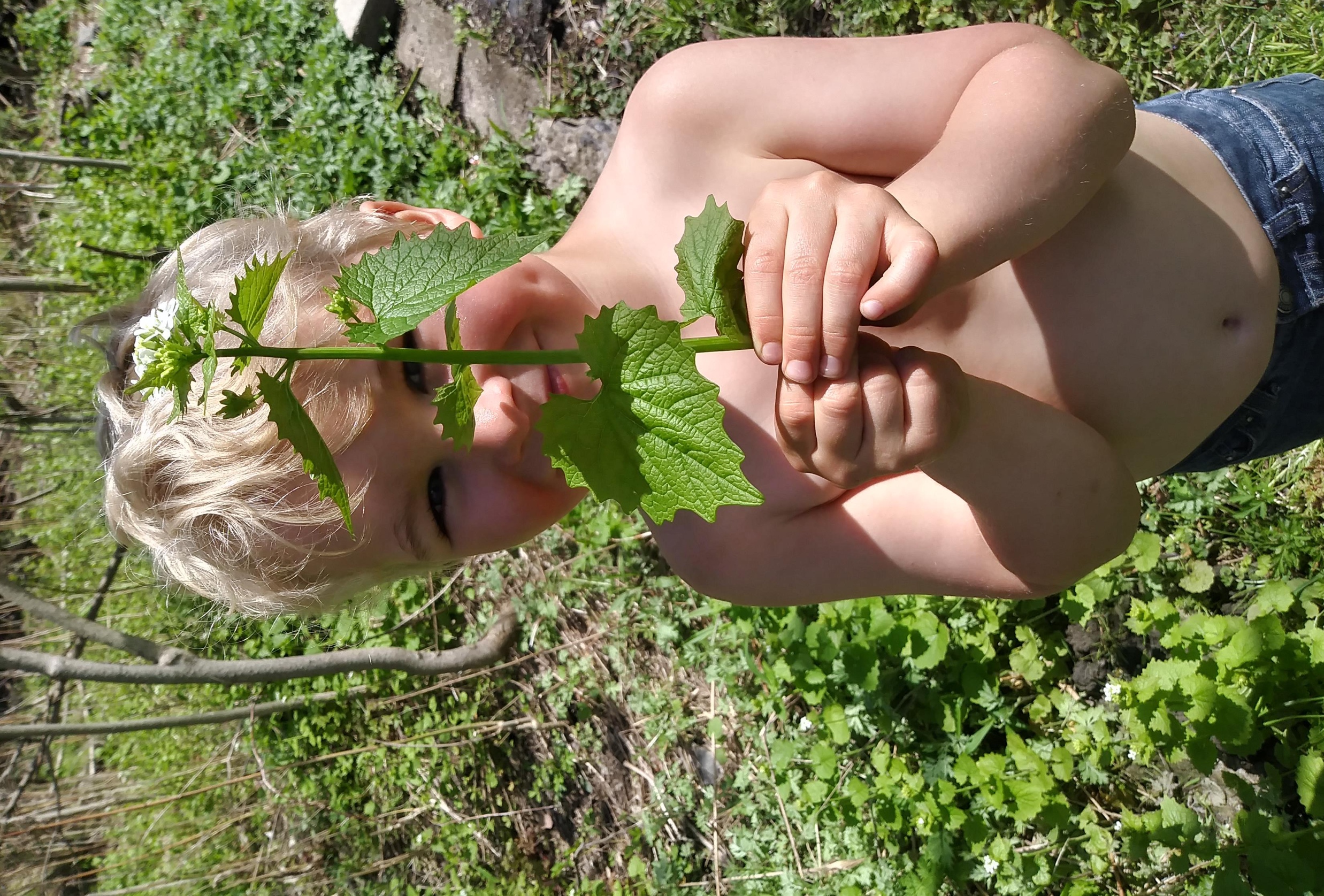 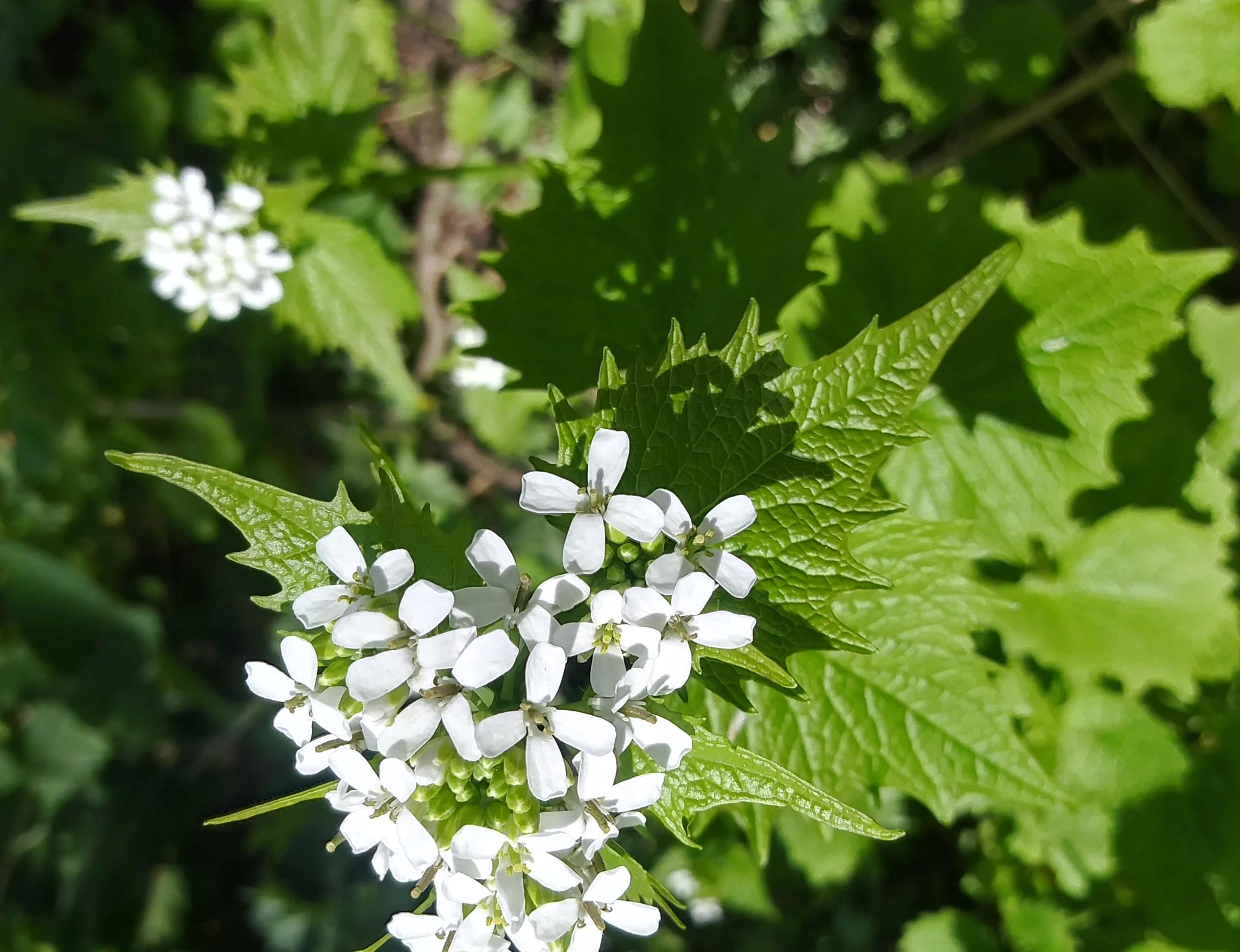 What do you think it is?
Wild carrot
Skunk cabbage
Garlic mustard
Sassafras
Garlic Mustard
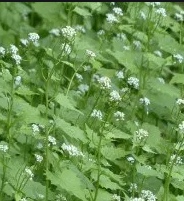 Garlic mustard was first brought to this country by the Europeans for food

It was used as a vegetable and has a lot of vitamins A & C

The roots release a compound that prevents grass and other plants from growing

Garlic mustard is considered an invasive species, it threatens native plants

Each plant can produce 5000 seeds
Gordon found this too. What do you think this is?
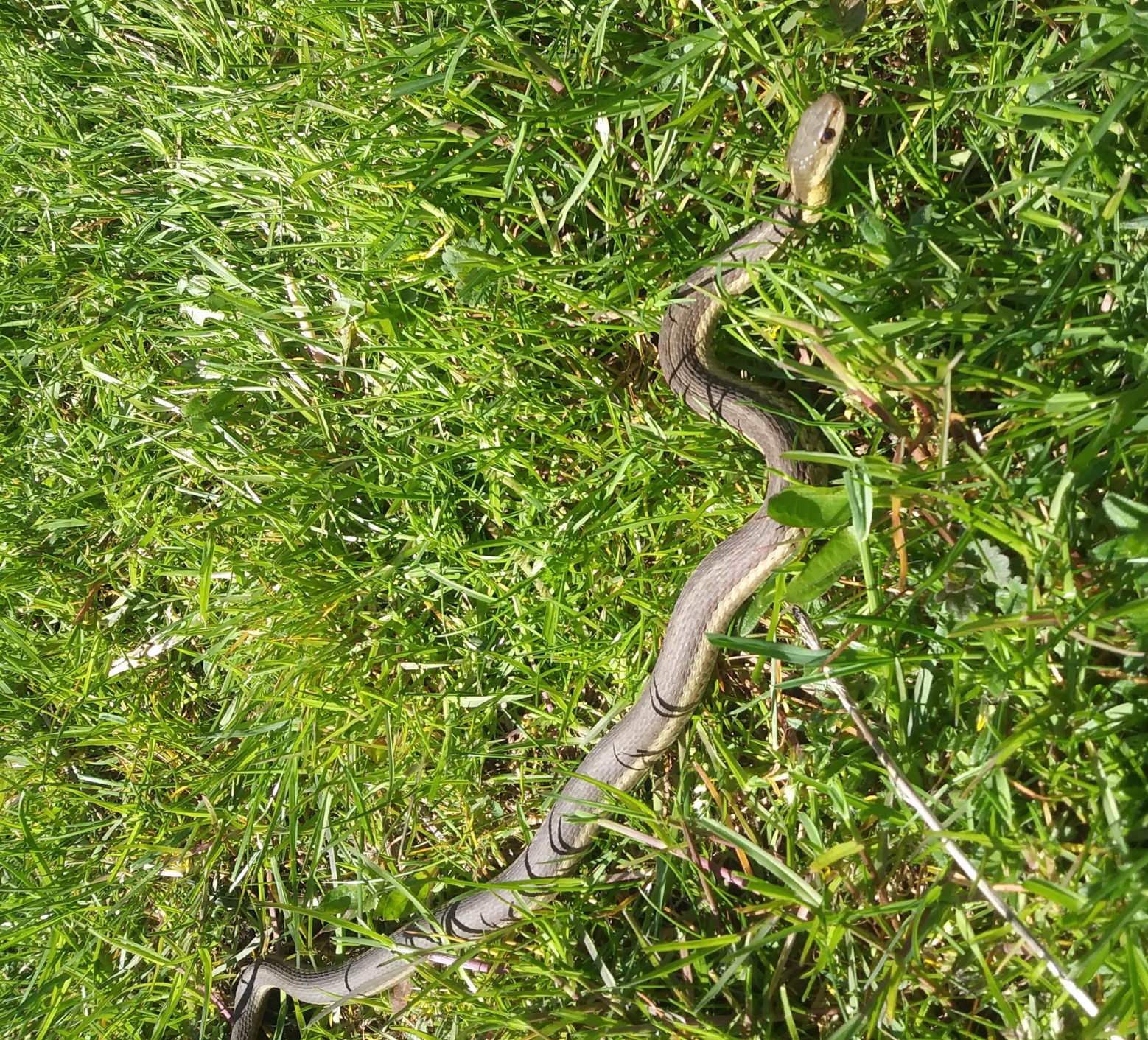 Loch Ness monster
Rattlesnake
Earth worm
Garter snake
It was a garter snake
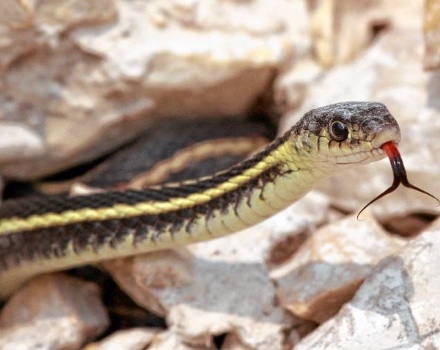 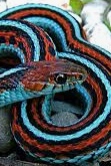 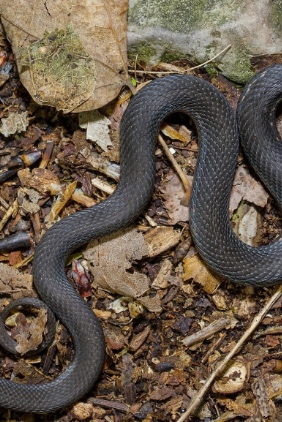 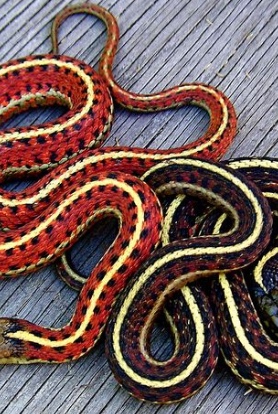 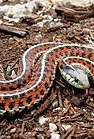 Garter snakes are present throughout North America

They are different colors in different regions
Garter snakes are relatively harmless and some people keep them as pets

The male garter snake can make itself smell like a female and does that to lure males away so it can mate with the female

Females don’t lay eggs but birth as many as 80 little snakes at once, though usually way less

The baby snakes are immediately independent

Garter snakes are very fast and can swim, which makes them good hunters. They eat tadpoles, frogs, small fish, rodents, earthworms and even birds
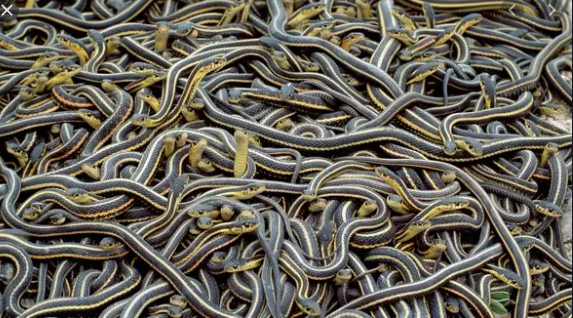 I was getting fresh water for the animals and guess what I found in the bucket
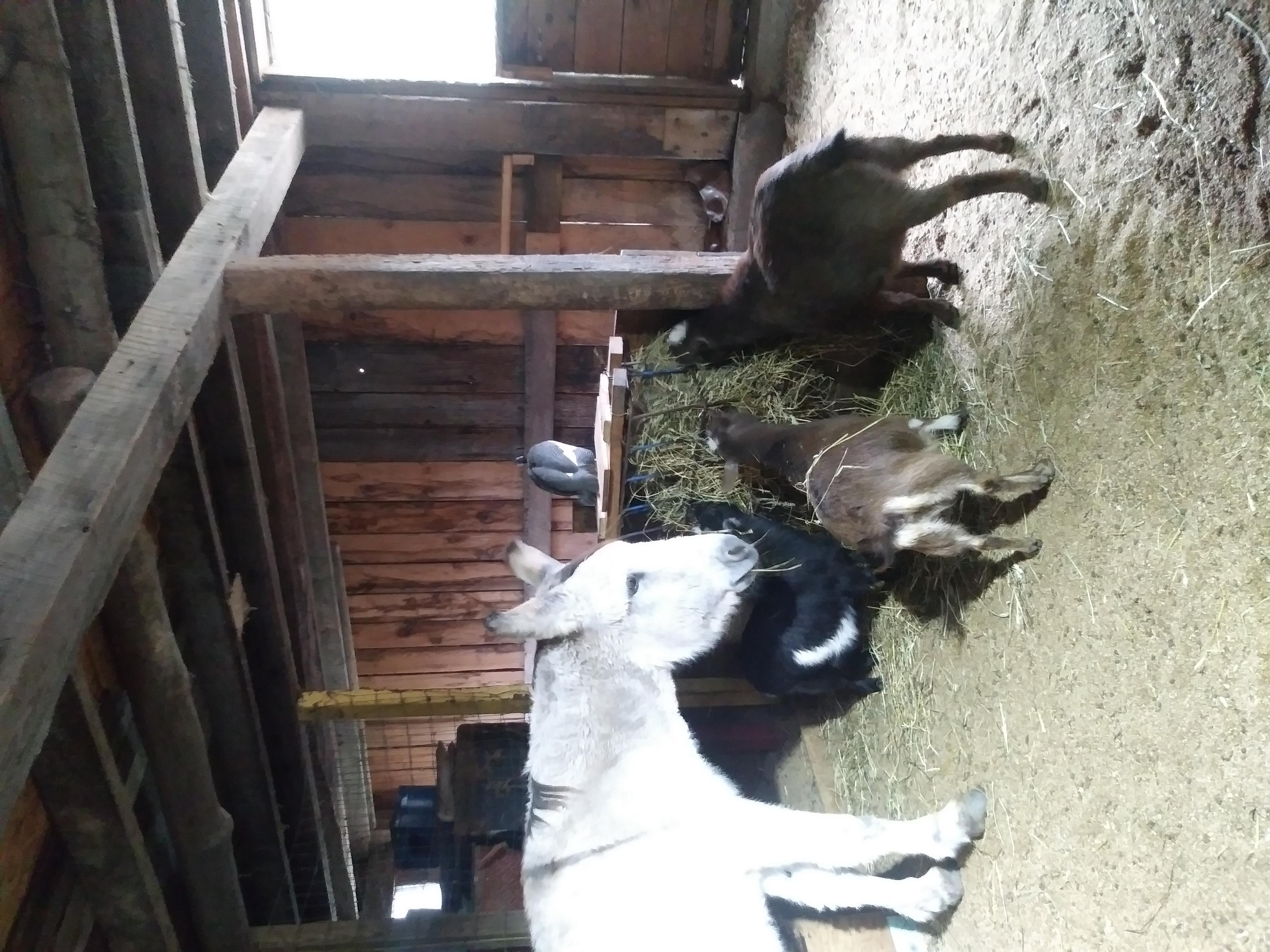 A fish
  A tadpole
 A salamander
 A boot
A TADPOLE
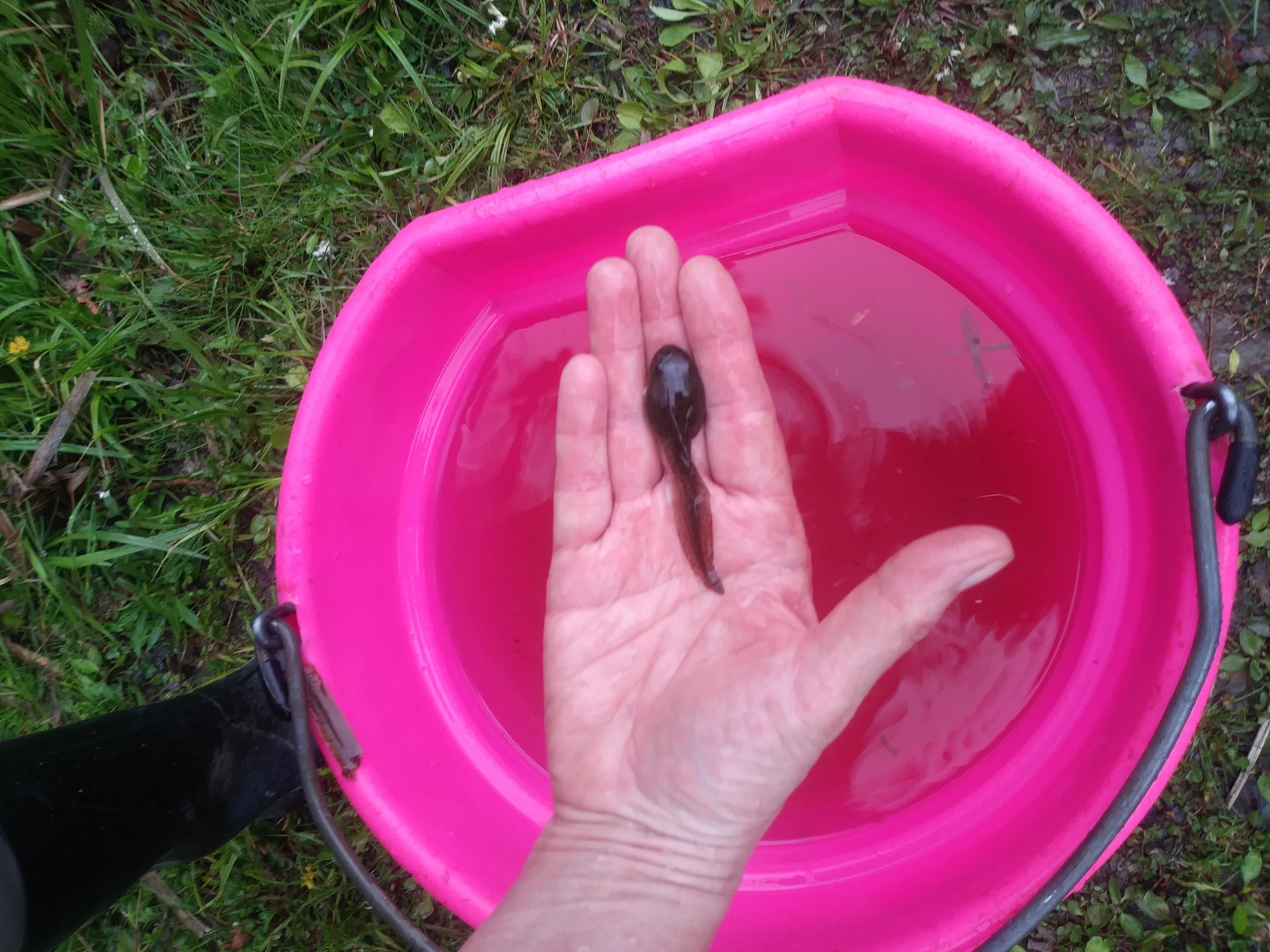 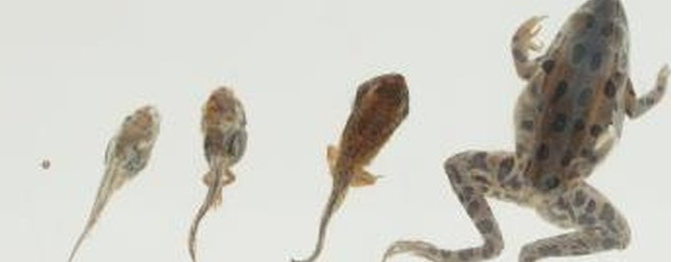 Tadpoles are born with gills, like fish, so they can breathe under water. As they grow they lose their gills and develop lungs.
( I took the tadpole out of the bucket)
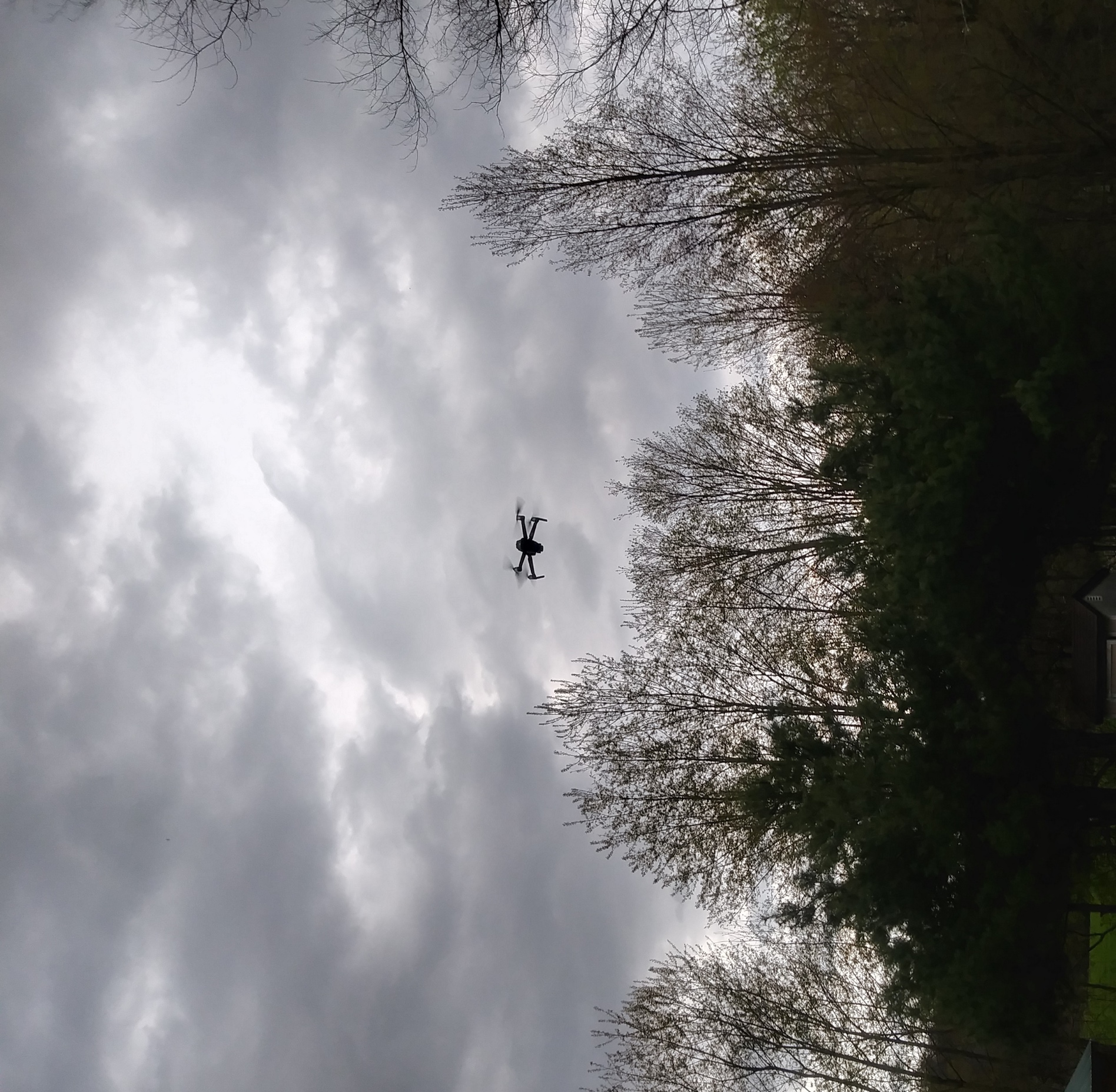 Guess what this is…
A rare butterfly
A dragonfly
A drone
A boomerang
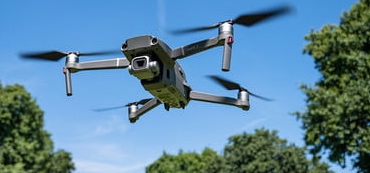 A drone
Miss Gloria’s son,
Tristan, flying his drone
The first country to build drones was Israel

In remote areas drones are used to deliver life saving medical equipment and medicines

Drones are being used for food delivery (a special license is needed)

There is a drone racing league (DRL)

It is illegal to fly your drone further than you can see it

In 2015  a drone crashed onto the White House lawn (it was an accident)

A hawk once caught a drone and destroyed it

A Syracuse company is experimenting with using drones for cleaning stadiums
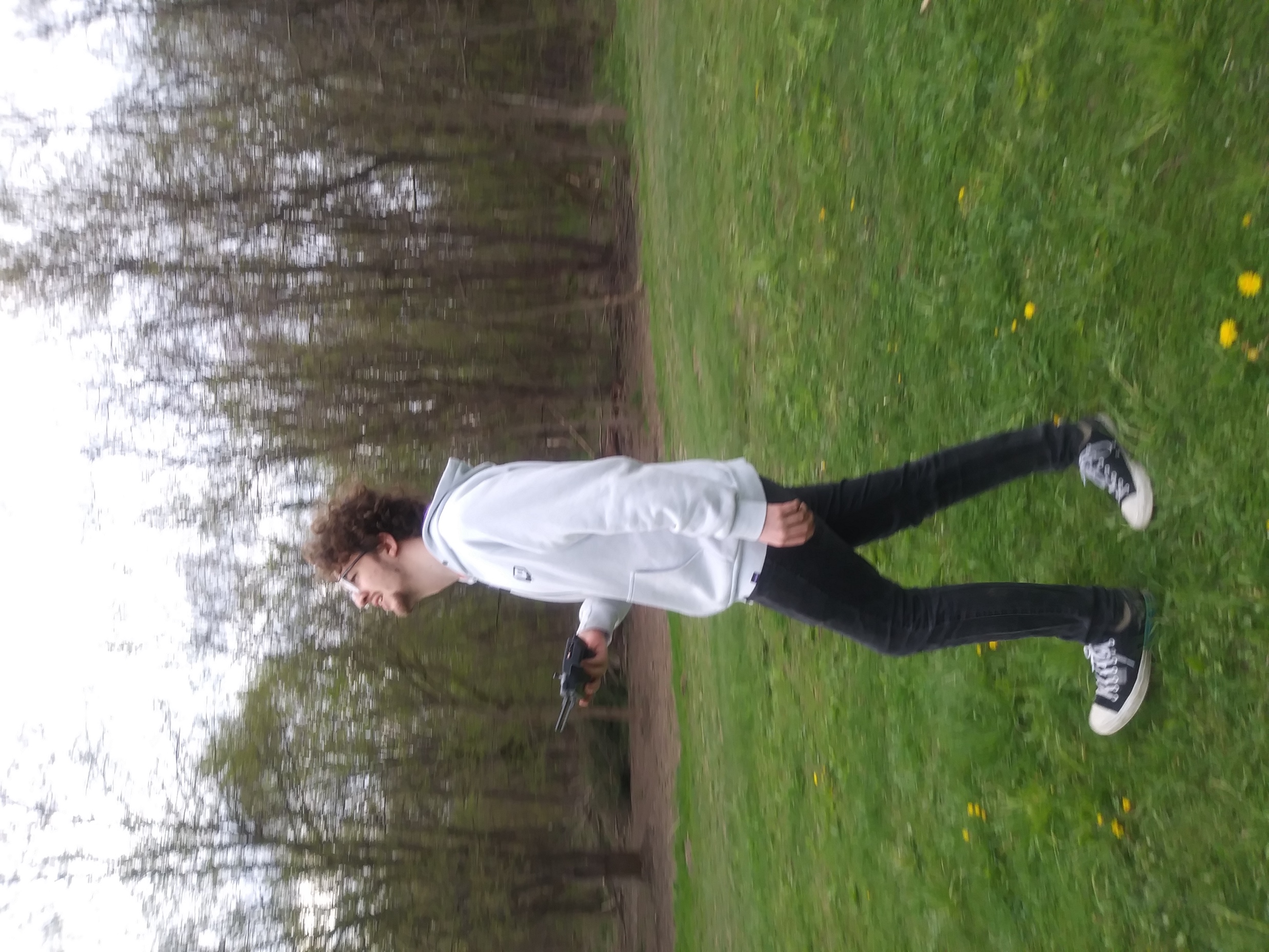 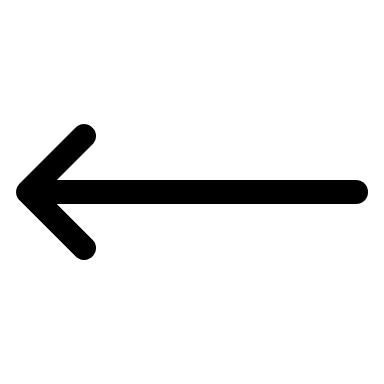 I see lots of these bugs.
Do you know what they are?
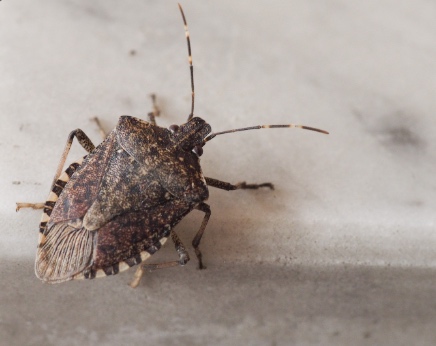 Pill bugs
Locusts
Shell flies
Stink bugs
STINK BUGS!
The stink of the stink bug comes from holes in their abdomen

Stink bugs emit an odor when they are squashed or frightened and to attract other stink bugs

Stink bugs like the smell of their stink

There are 2 chemicals that combine to make stink bugs smell like rotting vegetables. they are actually used individually to flavor some foods.

Stink bugs came to the United States in the 1990’s from Southeast Asia (accidentally)
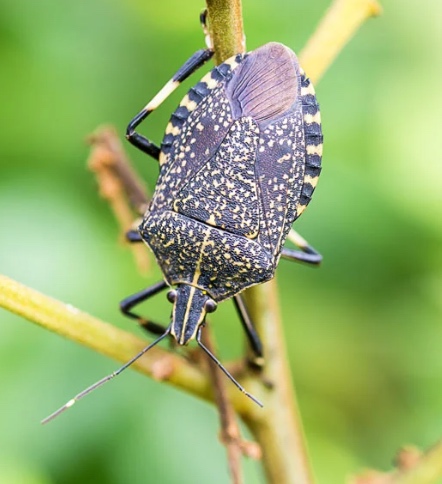 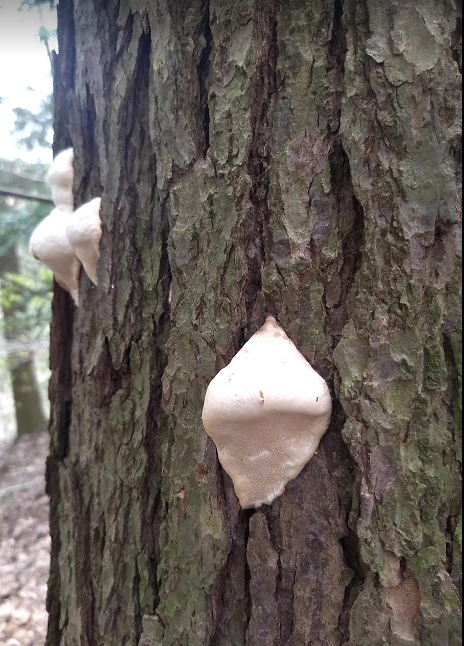 What do you think is on this tree?
Marshmallows
Fungi
Moths
Albino bats
It was tree fungi
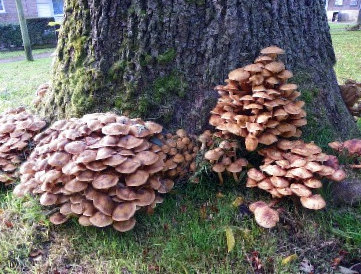 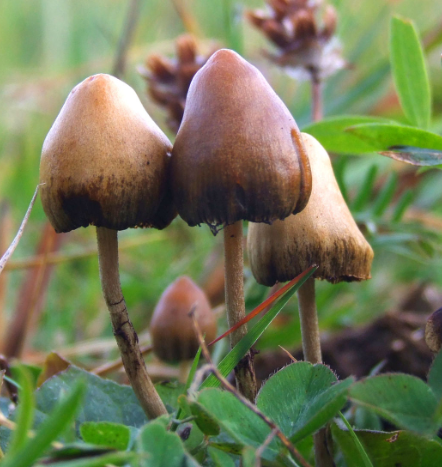 Some fungi are harmful to the trees they grow on, some are not

Fungi are their own kingdom, they are not plants, animals or bacteria

Mushrooms are fungi

There are over 100,000 kinds of fungi
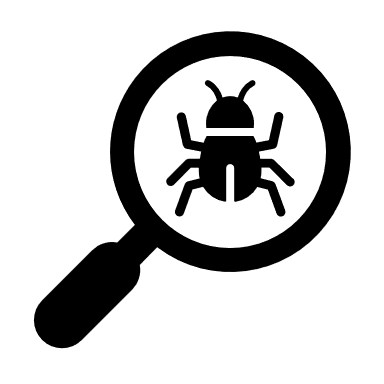 Enjoy the rest of your week and your long weekend
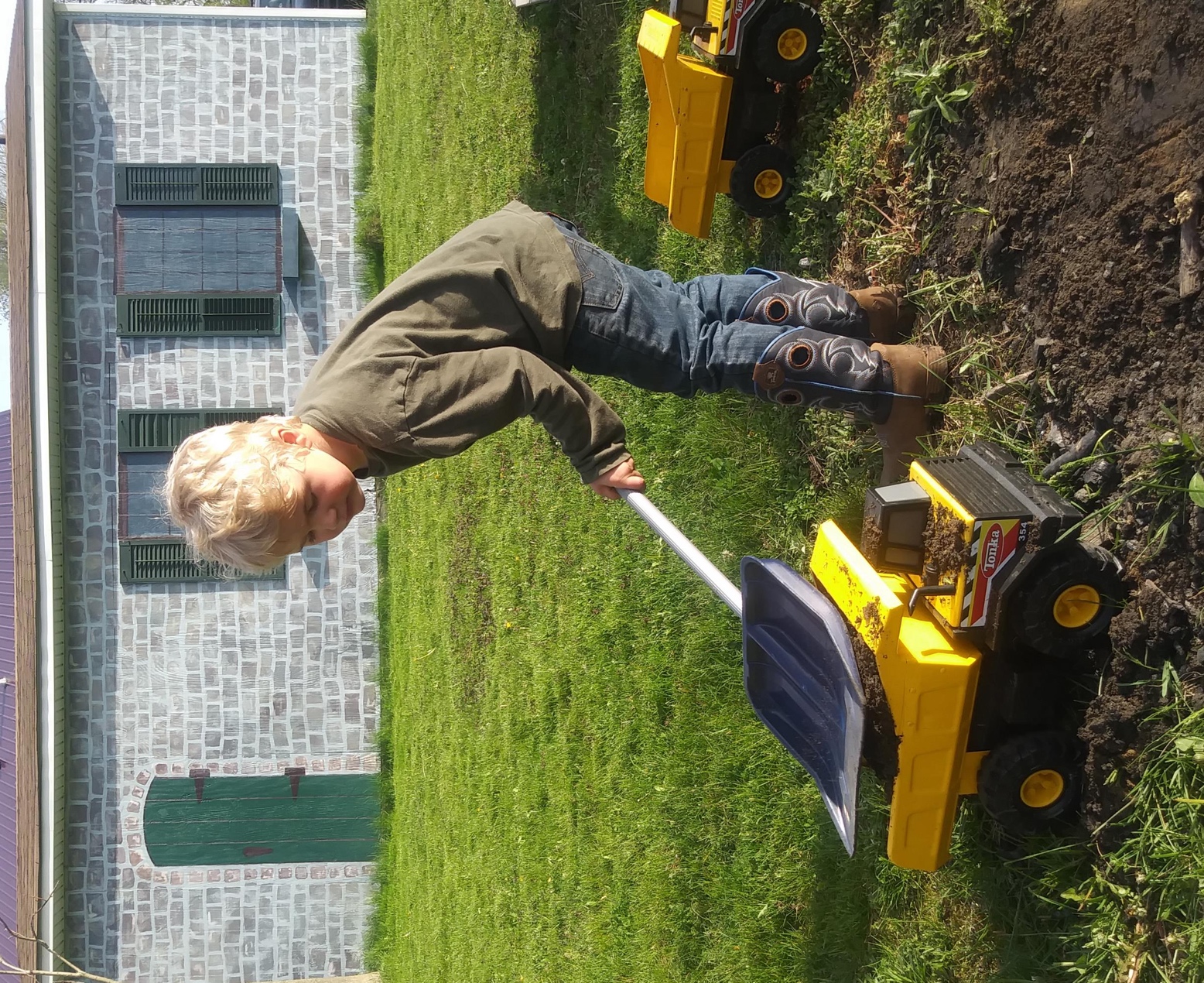 GET OUTSIDE AS MUCH AS YOU CAN, and have fun!